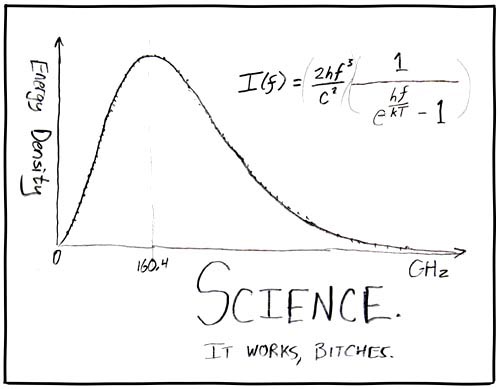 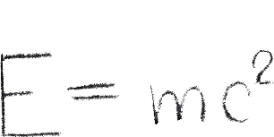 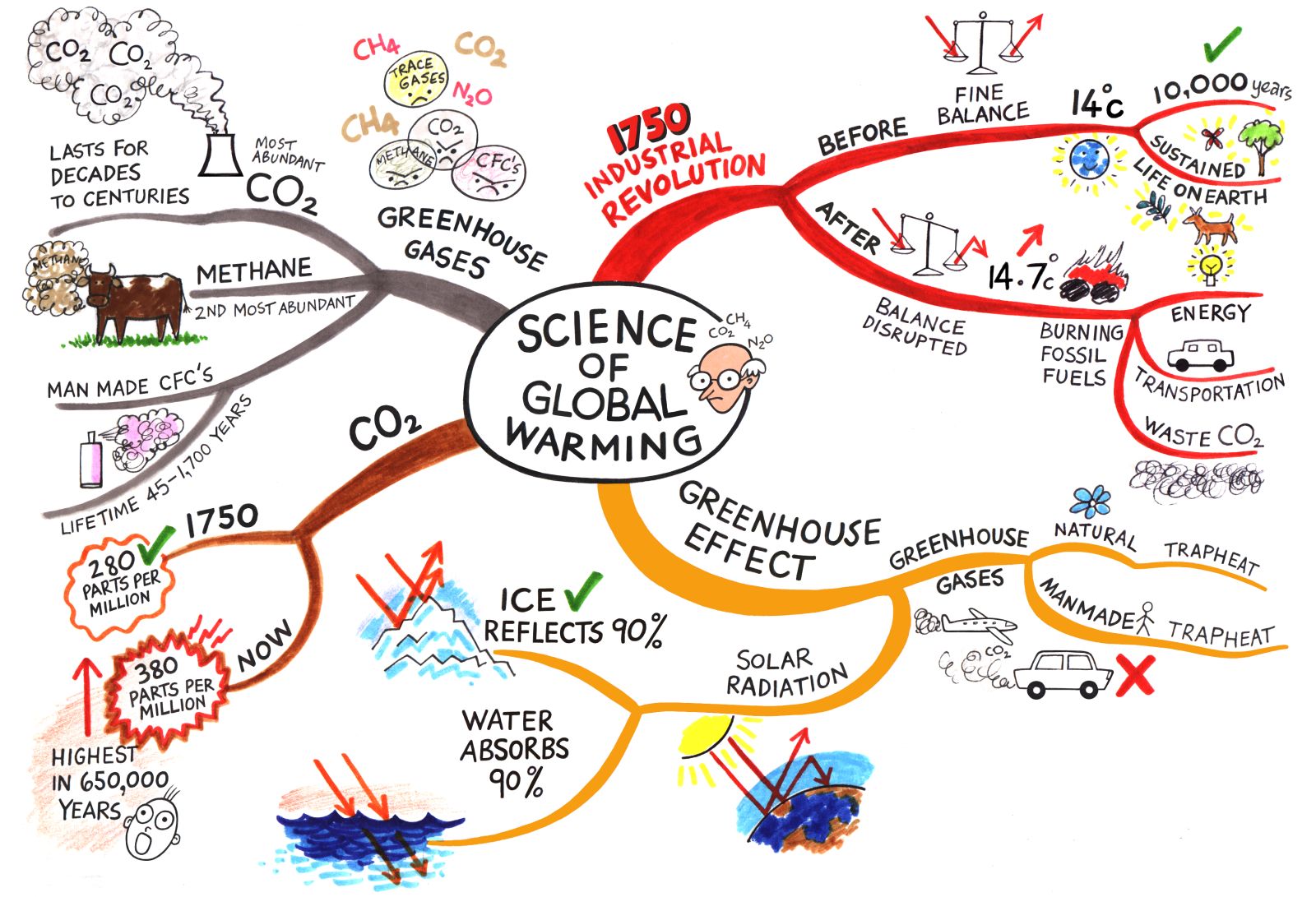 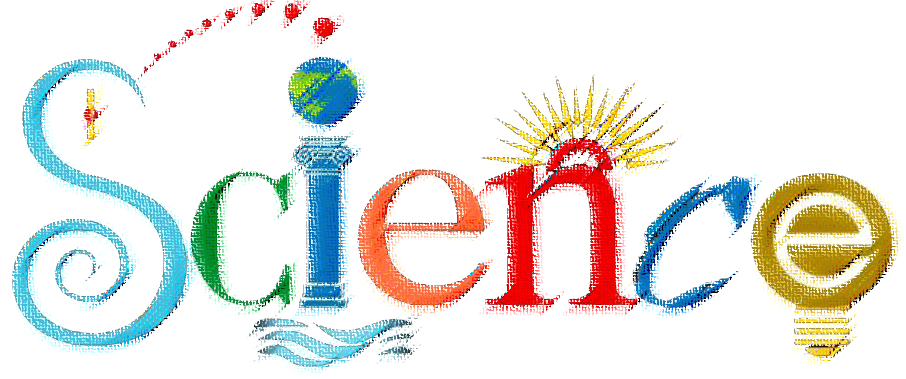 Reações químicas
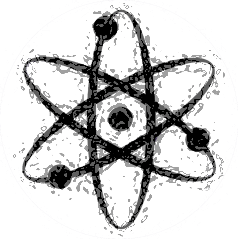 O QUE É UMA REAÇÃO QUÍMICA?
É processo de mudanças químicas, onde ocorre a conversão de uma substância, ou mais, em outras substâncias.
A   +   B                 C   +   D
REAGENTES
PRODUTOS
Sódio + Água     →          Hidróxido de Sódio + Hidrogênio
Na   + H2O →     NaOH + H2
Luciana Melo Almeida
Page    03
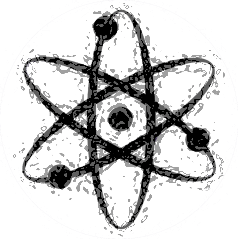 Equações químicas
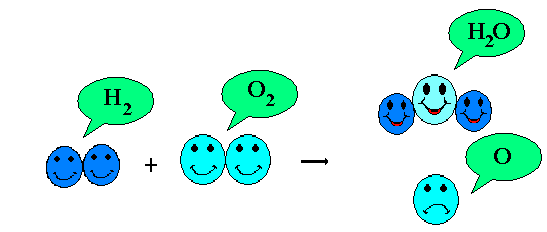 Page    02
Luciana Melo Almeida
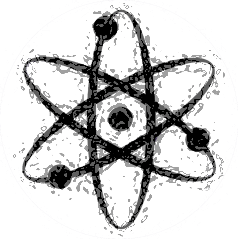 O QUE É UMA REAÇÃO QUÍMICA?
Equações químicas
As substância que estão a esquerda da seta, (H2 e O2) são denominados reagentes e às que estão a direita (H2O), de produtos. A seta indica o sentido em que ocorre a reação.
Escrevendo na forma de equação química:
+
H2O
H2
O2
Page 04
Luciana Melo Almeida
LEI DA CONSERVAÇÃO DAS MASSAS
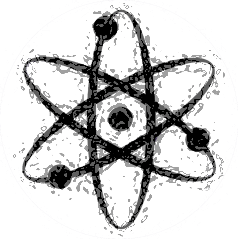 “Na natureza, nada se cria, nada se perde, tudo se transforma”.
LAVOSIER
A massa total de uma reação química é constante. Os átomos não são criados nem destruídos em uma reação química, simplesmente eles mudam de parceiro.
Como os átomos não são criados nem destruídos em uma reação química, os químicos multiplicaram as fórmulas por fatores para mostrar o mesmo número de átomo de cada elemento em cada lado da reação. Este artifício matemático é conhecido como BALANCEAMENTO.
Page    05
Luciana Melo Almeida
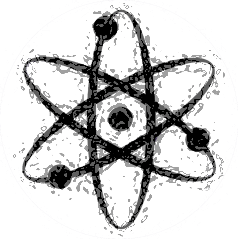 Equações químicas
EQUAÇÃO NÃO BALANCEADA
Na   + H2O → NaOH + H2
EQUAÇÃO  BALANCEADA
2Na   + 2H2O → 2NaOH + H2
COEFICIENTE ESTEQUIOMÉTRICO
Em uma equação química representa-se os estados físicos de cada reagente e produto.
(s) – Sólido;  (l) – Líquido;  (g) – Gasoso;  (aq) – Aquoso;
2 Na(s)   + 2 H2O(l) → 2 NaOH(aq) +  H2(g)
Page    06
Luciana Melo Almeida
Equações químicas
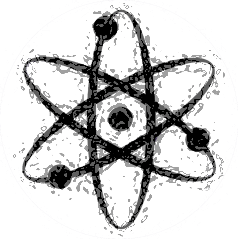 Para indicar que a reação requer calor (Temperatura) utiliza-se a letra grega Δ.
CaCO3 (s)           Δ        CaO(s) + CO2(g)
Page    07
Luciana Melo Almeida
Balanceamento
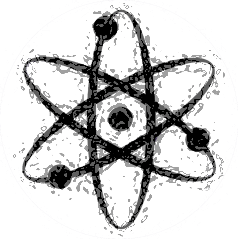 SEMPRE DEVEMOS VERIFICAR SE A EQUAÇÃO ESTÁ BALANCEADA!
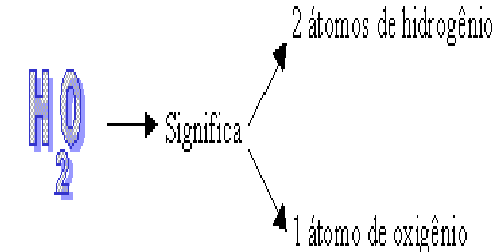 Page    08
Luciana Melo Almeida
Balanceamento
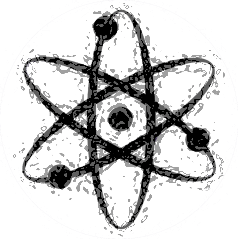 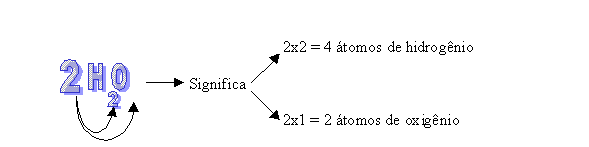 Page    09
Luciana Melo Almeida
Importante!
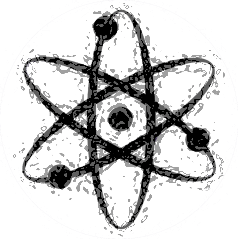 Devemos lembrar que para ajustar uma equação química usamos unicamente os coeficientes.
Os coeficientes usados no balanceamento de uma equação química devem ser sempre os menores números inteiros possíveis.
Page    10
Luciana Melo Almeida
Balanceamento por Tentativa:
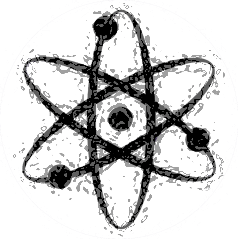 Muitas equações podem ser balanceadas por tentativa.
C4H10(g)  +  O2(g)                  CO2(g)  +  H2O(l)
Exemplo: O butano (C4H10) é um dos ingrediente do gás natural. Ele queima na presença de oxigênio (O2) para formar dióxido de carbono (CO2) e água (H2O). Para montarmos a equação balanceada para esta reação, primeiro devemos escrever a equação principal.
Iniciar com a fórmula que tem o maior número de átomos ou maior número de elementos diferentes.
Page    11
Luciana Melo Almeida
Balanceamento por tentativas:
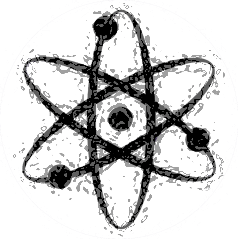 C4H10(g)  +  O2(g)                     4 CO2(g)  +  5H2O(l)
C4H10(g)  +  13/2 O2(g)                  4 CO2(g)  +  5 H2O(l)
Os átomos de Oxigênio são os únicos que não estão balanceados a esquerda da equação.
2 C4H10(g)  +  13 O2(g)                  8 CO2(g)  +  10 H2O(l)
Para remover a fração basta multiplicar todos os coeficientes estequiométricos por 2.
Page    12
Luciana Melo Almeida
Exemplos
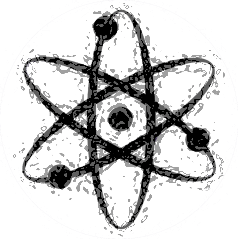 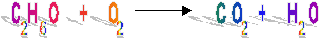 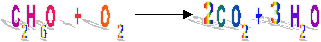 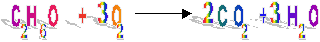 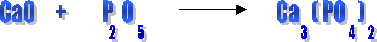 Page    13
Exemplos
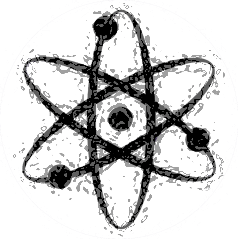 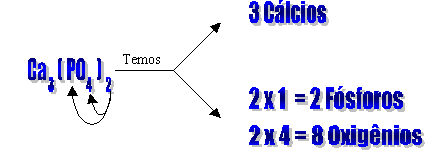 Observe que a quantidade de átomos
é a mesma nos dois lados da equação!
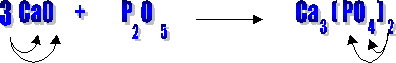 Page    14
Luciana Melo Almeida
Reações químicas
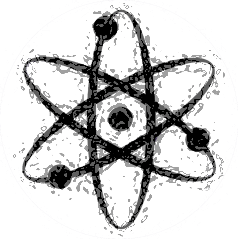 Como saber se uma reação ocorreu?
Mudança de cor 
    Formação de gases 
    Formação de sólidos 
    Alteração de temperatura
Page    15
Luciana Melo Almeida
Reações químicas
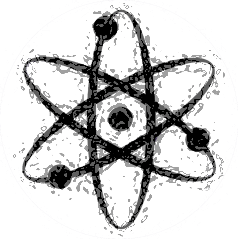 Principais reações químicas
–Digestão, leite,vinho,ferrugem,cozinha...

Principais fenômenos físicos 
– Mudanças de estados físicos -
Page      16
Luciana Melo Almeida
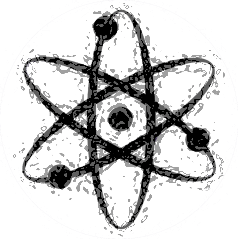 Reações químicas
                        
    1.Síntese 
    2 ou + reagentes  1 só produto
       A + B  AB    ,    S + O2  SO2 
 
Obs : Nesse tipo de reação pode ou não ocorrer oxidorredução .
Luciana Melo Almeida
Page    17
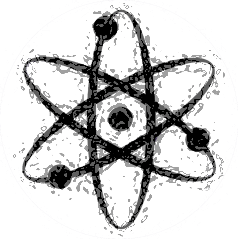 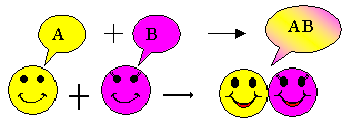 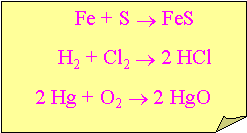 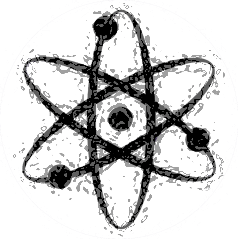 2.Análise 
       1 produto  2 ou + reagentes
     AB  A+B  ,   CaCO3  CaO + CO2
 Há 3 tipos de análise , conforme o agente causador da reação .
Eletrólise – Corrente elétrica 
Fotólise – Luz 
Pirólise - Aquecimento
 Obs : Esse tipo de reação pode ocorrer c/ ou s/ oxidorredução .
Reações químicas
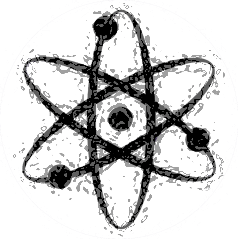 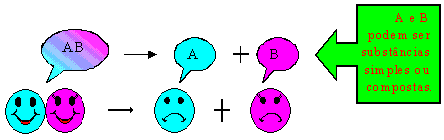 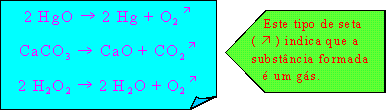 Page    20
Luciana Melo Almeida
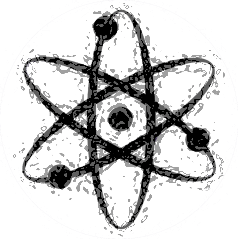 3.Simples troca 
 Onde uma substância simples +1 substância composta reagem entre si deslocando , ou o cátion , ou o ânion da substância composta . 
                  A + BC  AC+ B 
             Ag°+ HgS AgS + Hg°
 
Obs : Esse tipo de reação sempre ocorre 
c/ oxidorredução .
Page    21
Luciana Melo Almeida
Reações químicas
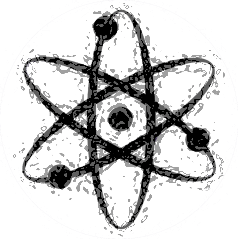 Page    22
Luciana Melo Almeida
4.Dupla Troca
 Troca-se cátion c/ cátion e ânion c/ ânion entre as substâncias compostas.
AB + CD  AD + CB
AgCl + NaNO3    AgNO3 + NaCl
Obs1:Nesse tipo de reação o meio   aquoso é fundamental p/ troca de íons. 
 Obs2 : Nesse tipo de reação não ocorre oxidorredução . 
Obs3:Neutralização é uma “DT” especial.
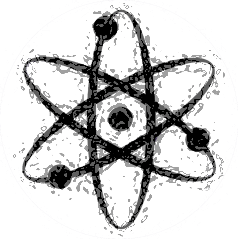 Page    23
Luciana Melo Almeida
Reações químicas
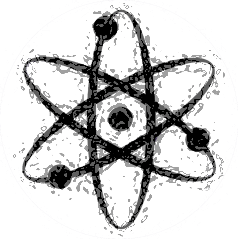 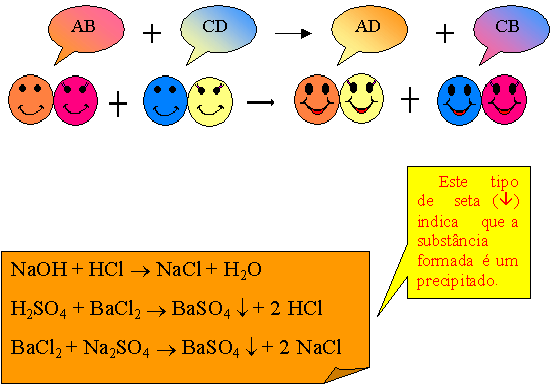 Luciana Melo Almeida
Page    24
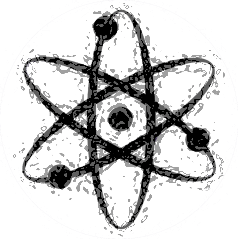 Reações químicas
Obs : Pode –se prever a ocorrência de uma reação de dupla troca pela :
 
Formação de um sal insolúvel
Formação de um gás
Formação de um produto ↓ ionizável
Se for uma neutralização
Luciana Melo Almeida
Page    25